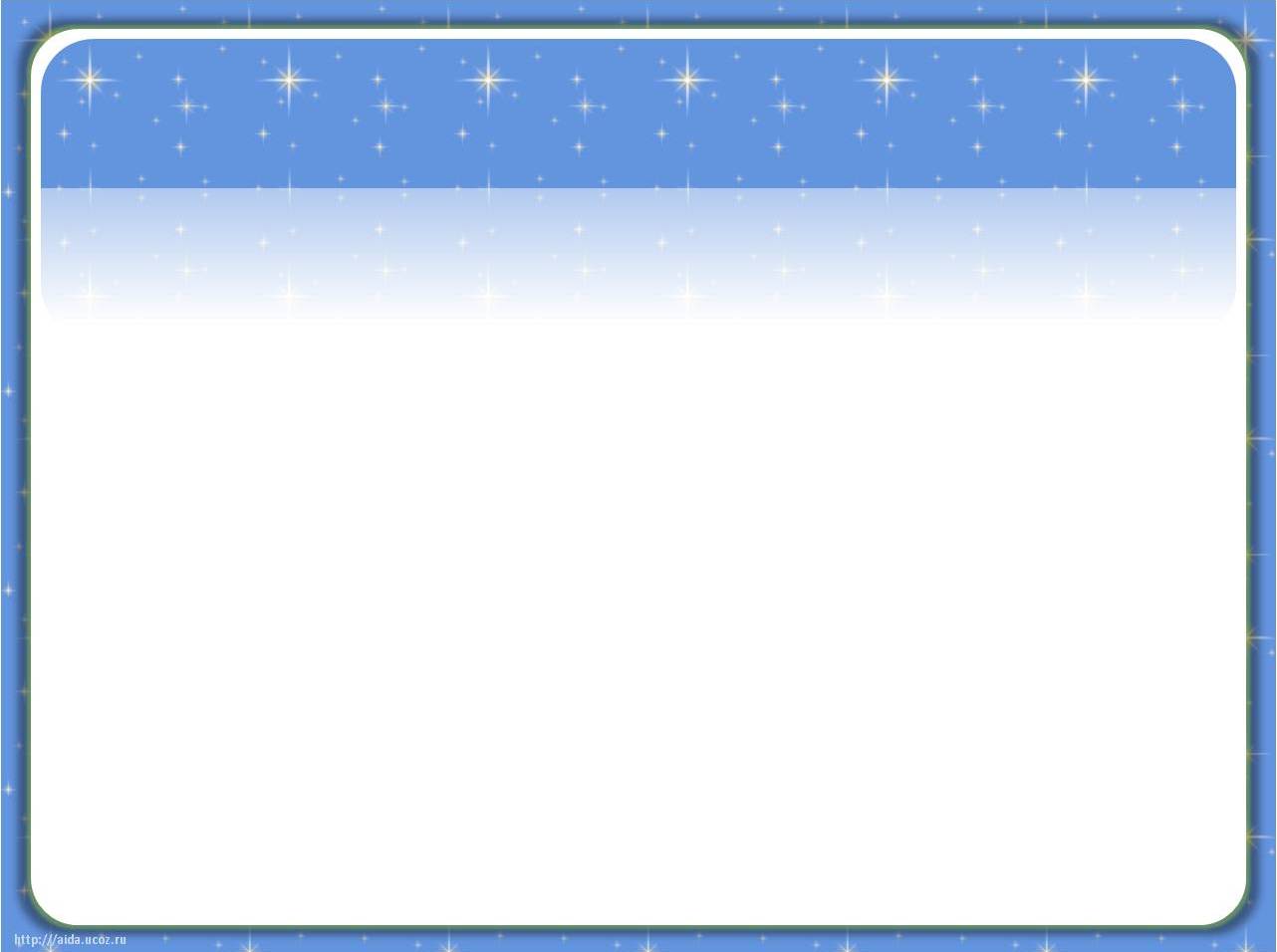 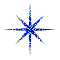 Занятие

«Гармония  холодной гаммы».
Педагог дополнительного образования
Центра детского творчества
 изостудии «Родник творчества» 
Урванцева Татьяна Алексеевна
Г. Междуреченск
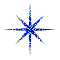 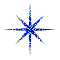 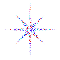 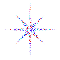 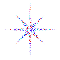 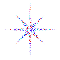 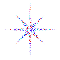 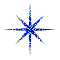 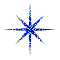 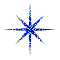 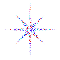 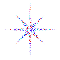 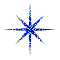 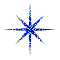 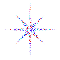 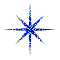 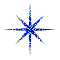 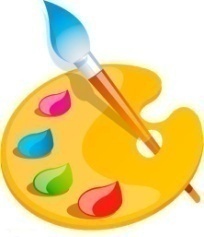 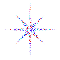 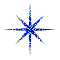 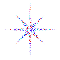 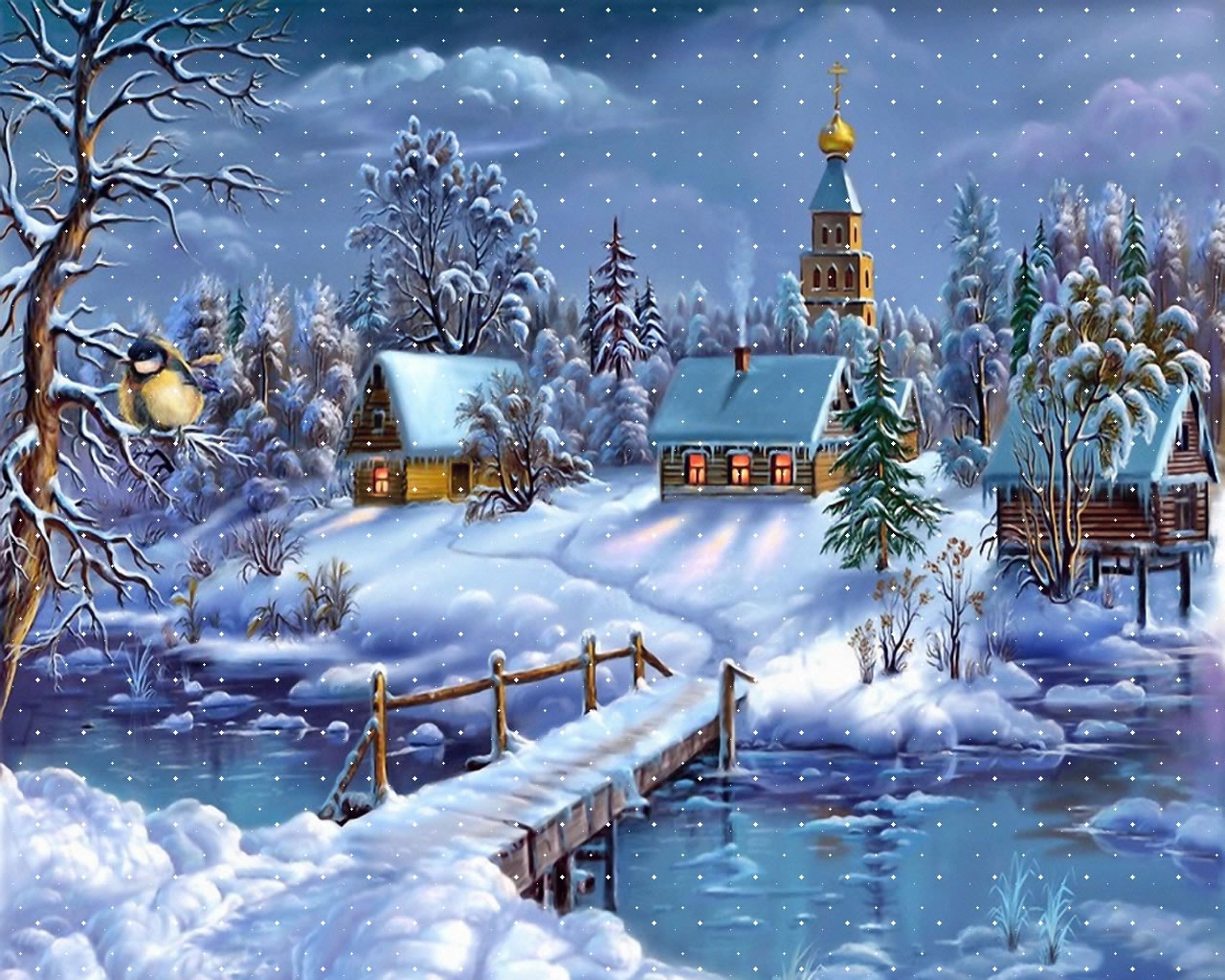 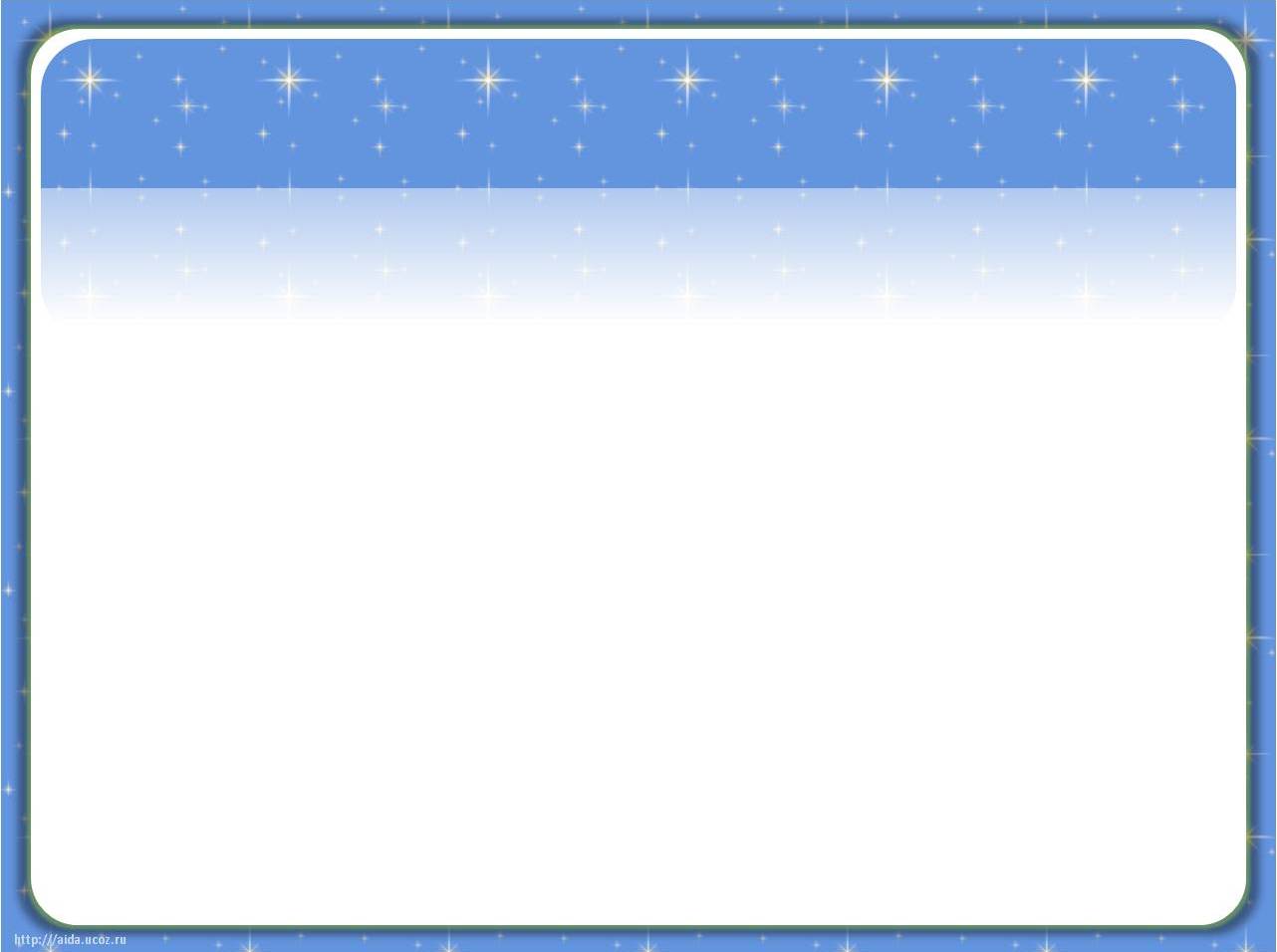 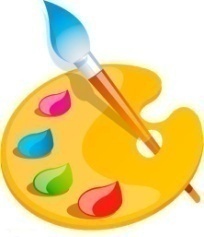 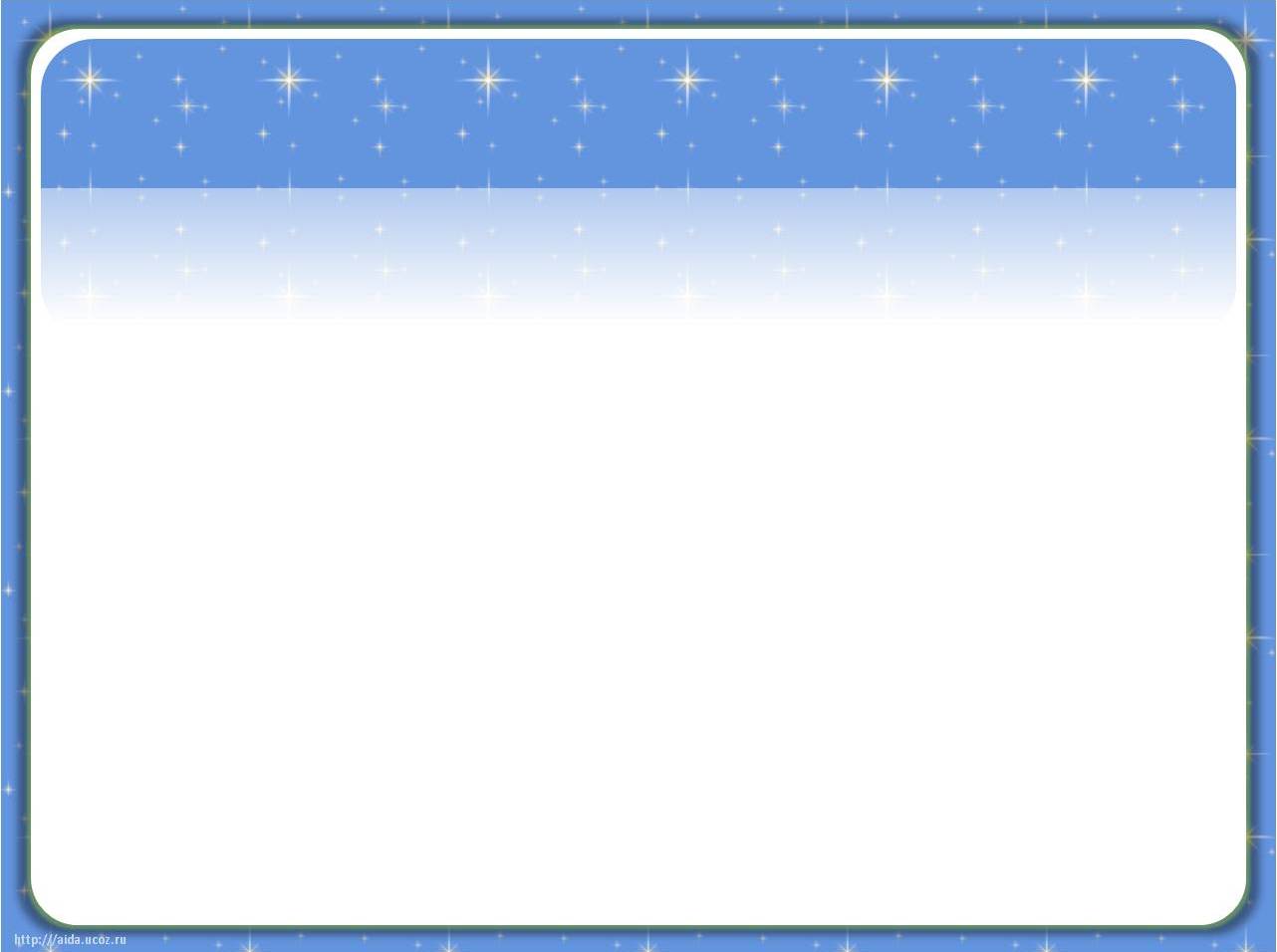 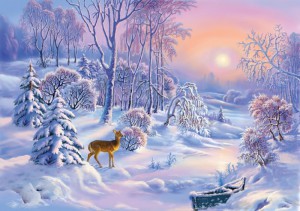 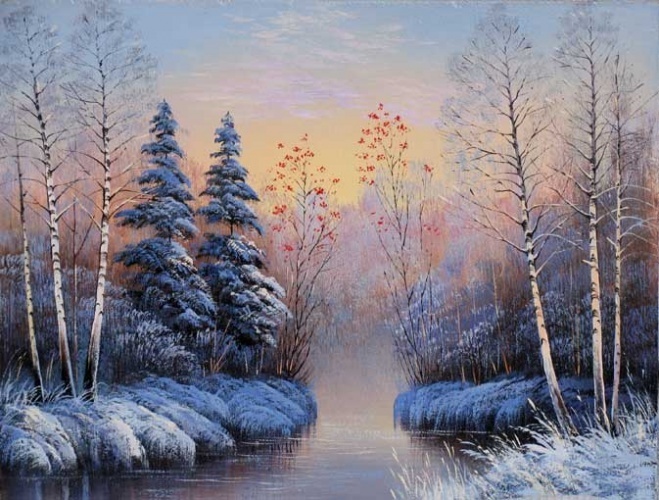 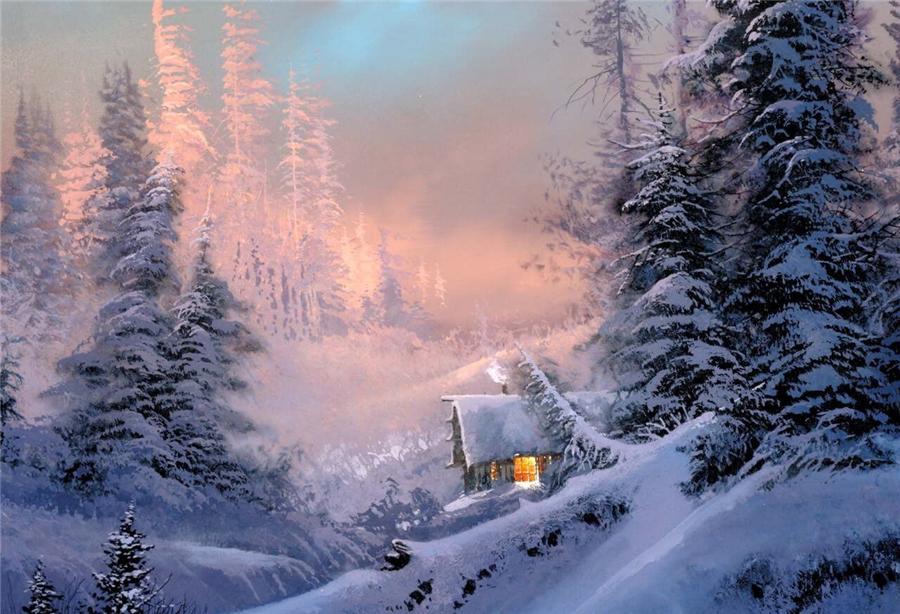 Пейзажи в холодной гамме
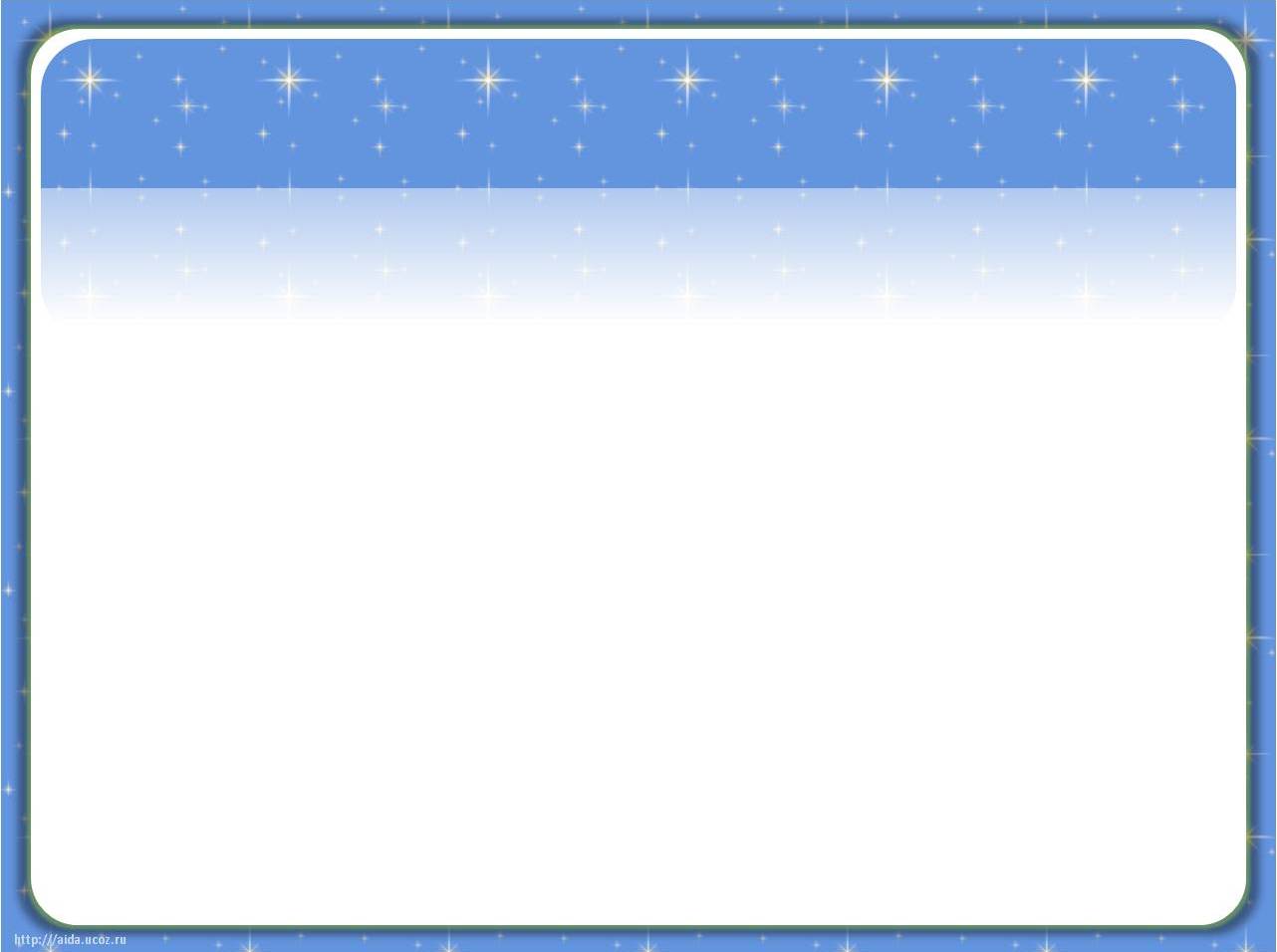 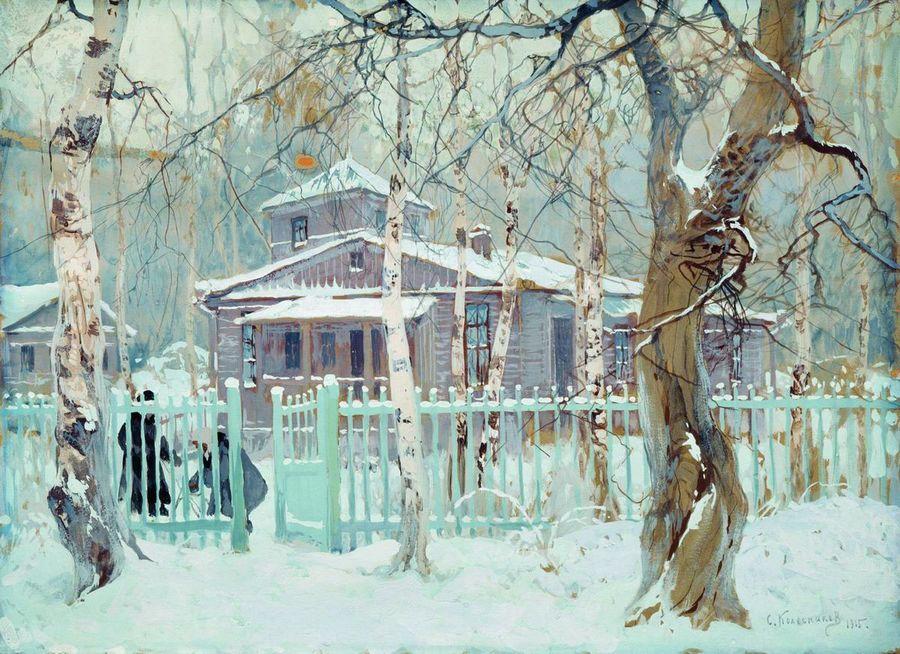 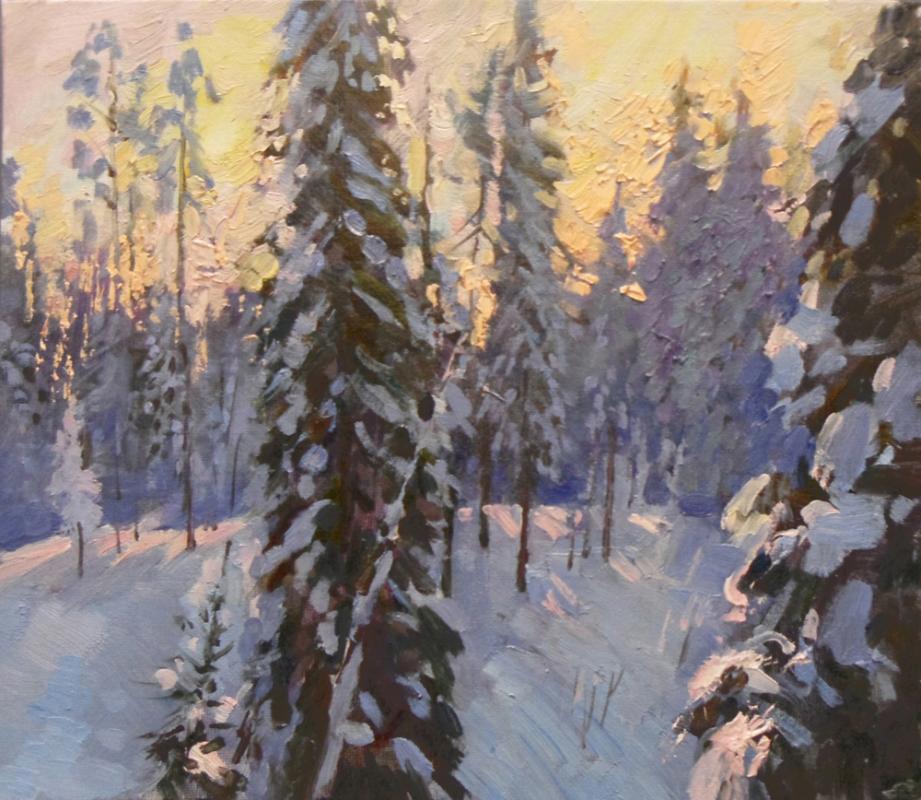 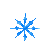 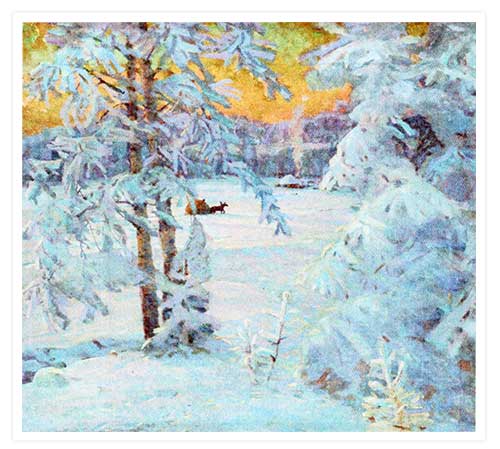 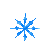 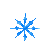 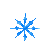 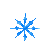 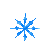 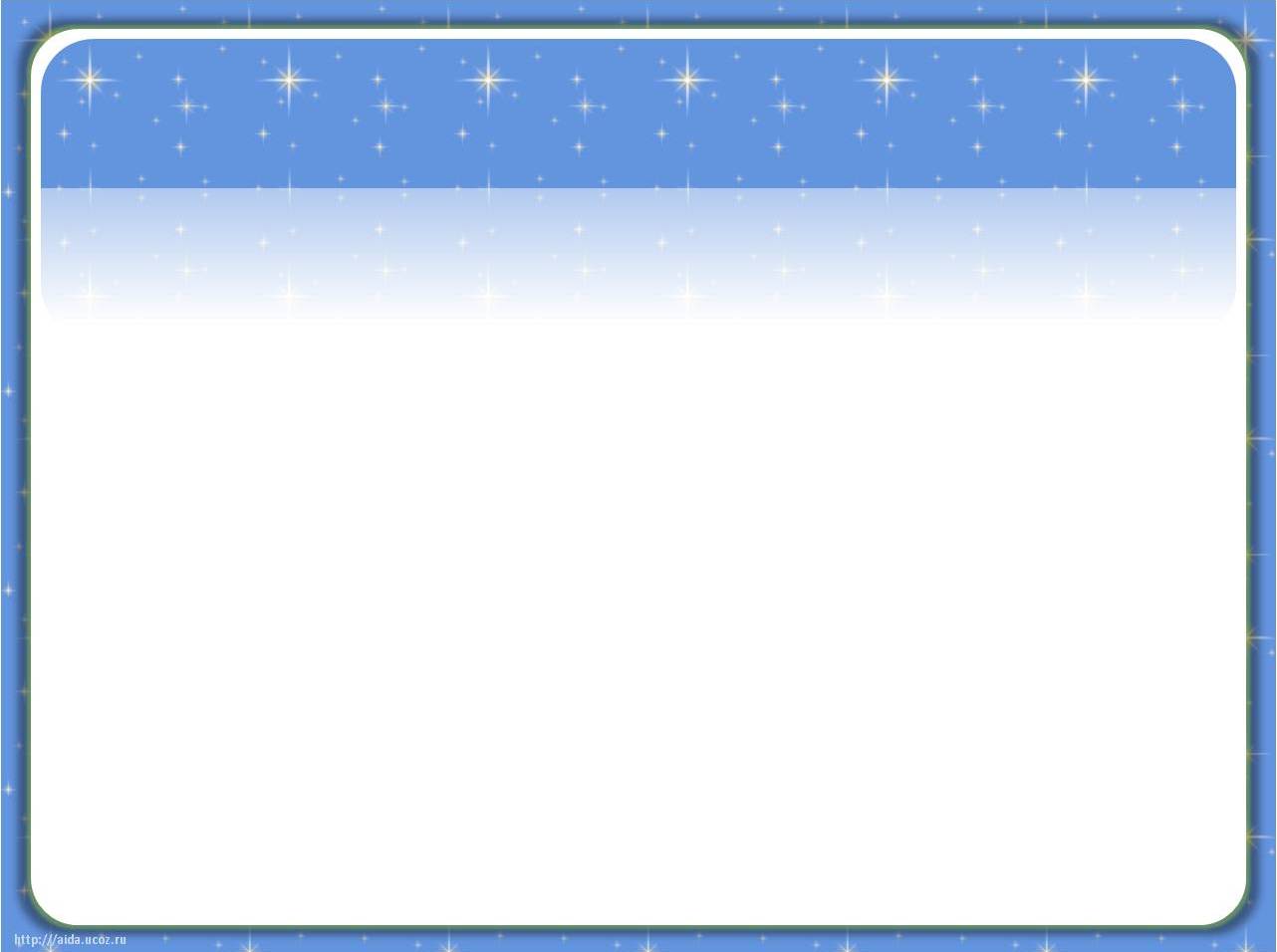 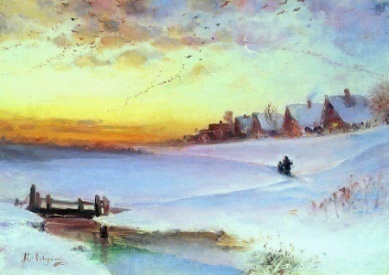 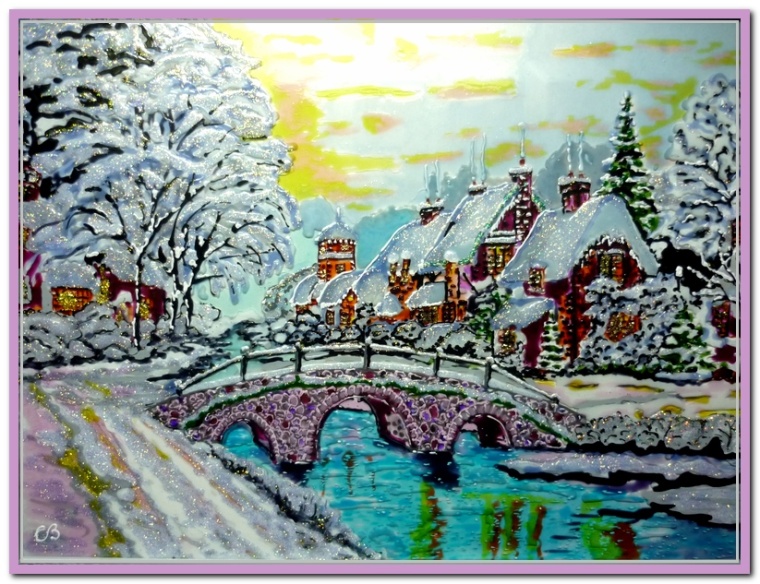 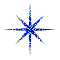 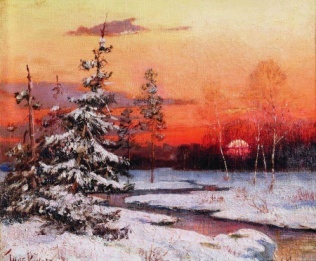 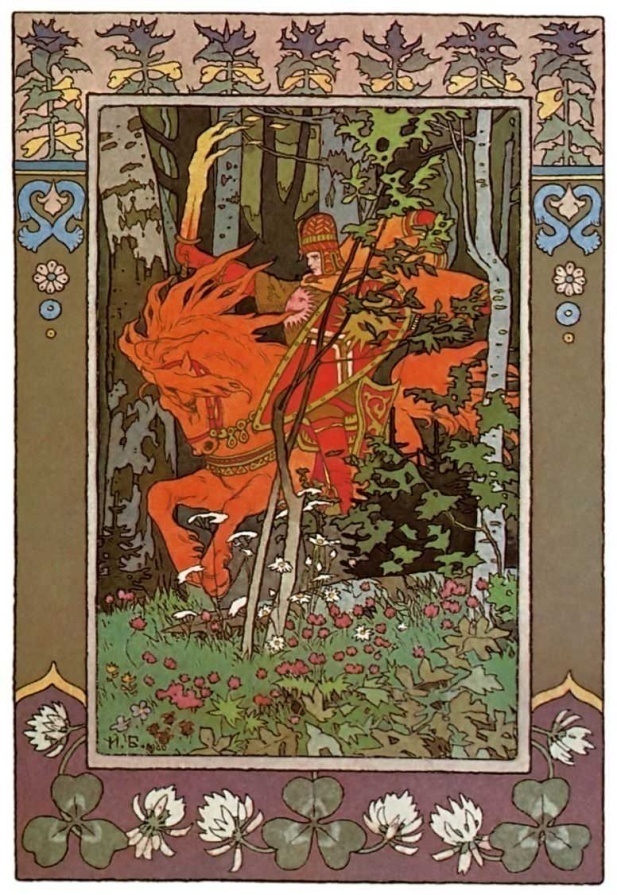 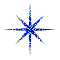 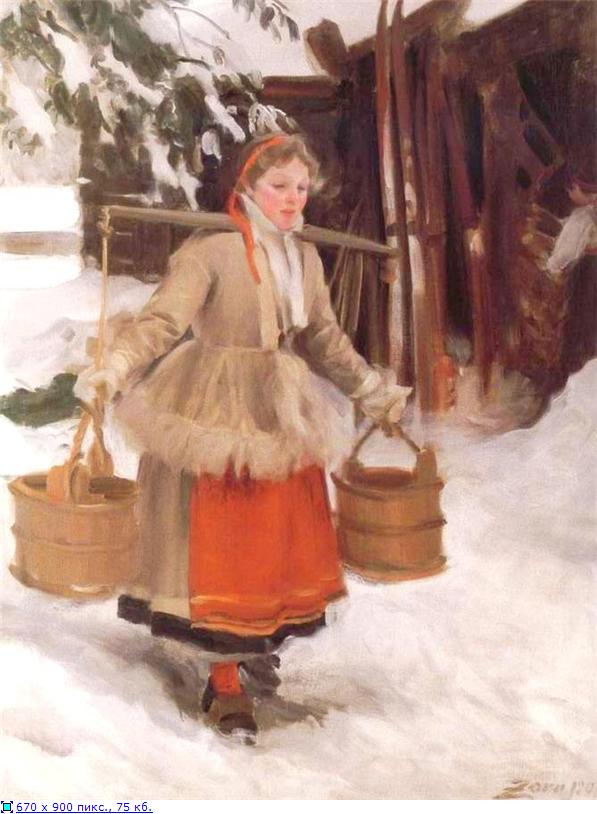 Картины в теплой гамме
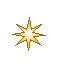 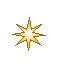 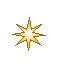 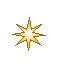 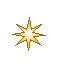 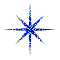 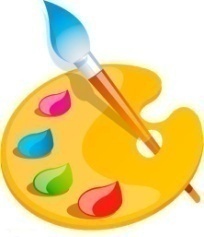 В. Васнецов  «Девушка с ведрами»
И. Билибин «Красный всадник»
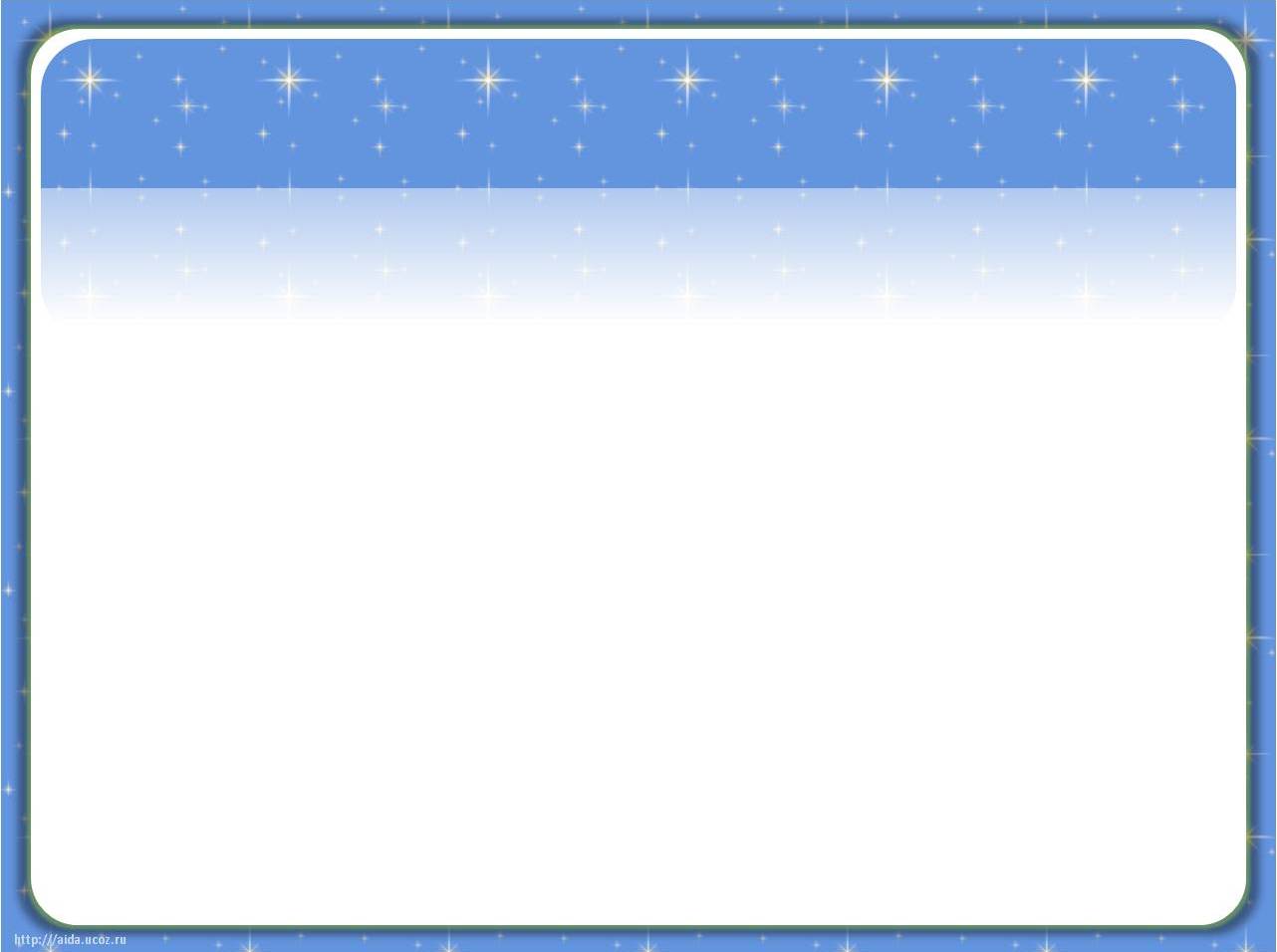 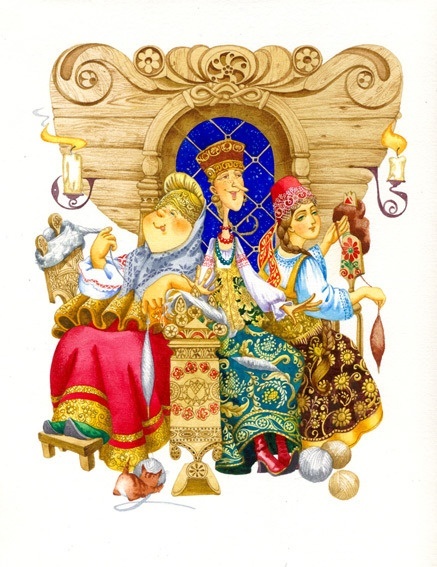 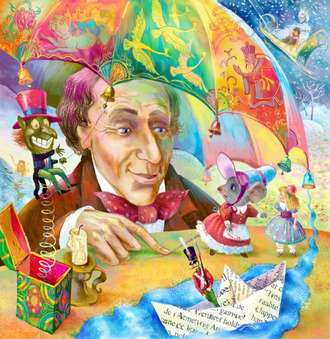 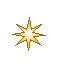 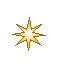 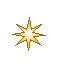 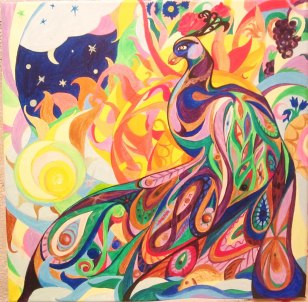 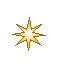 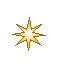 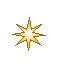 Рисунки в теплой гамме
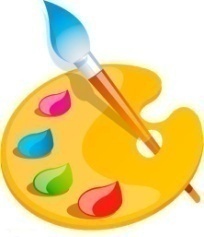 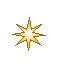 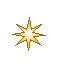 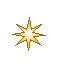 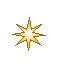 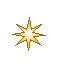 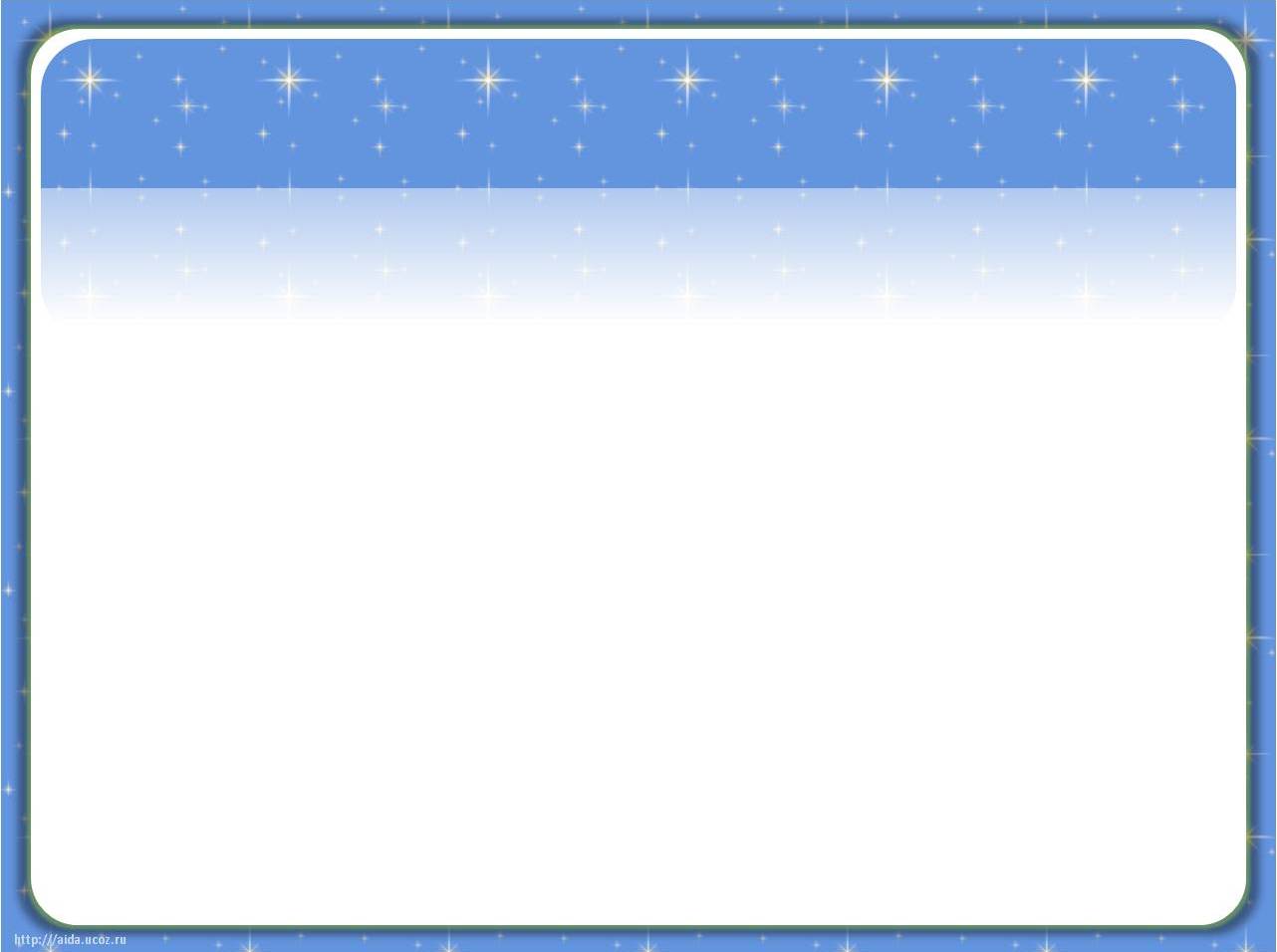 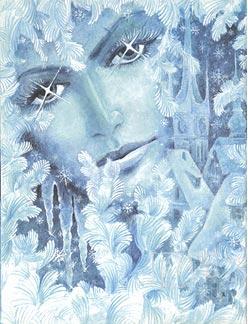 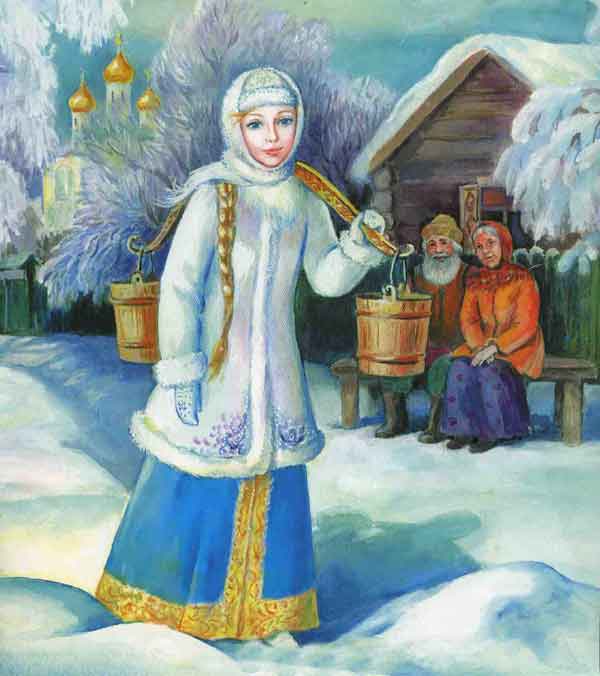 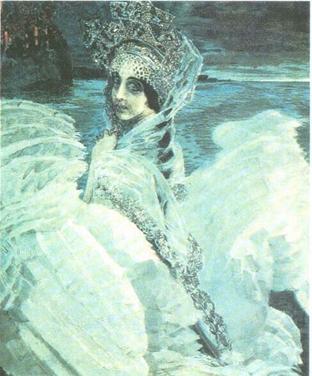 Л. Золотарев «Снежная королева»,   «Розы»
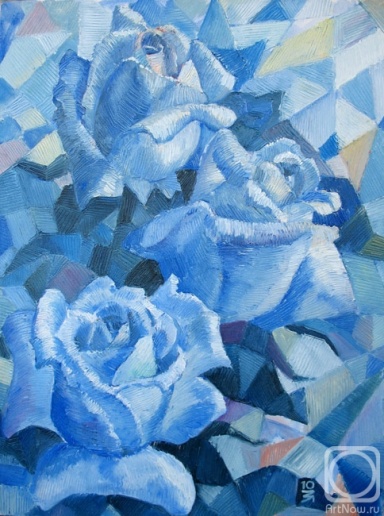 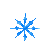 М.   Врубель  «Царевна –    	лебедь»
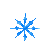 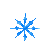 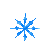 В. Васнецов  «Снегурочка»
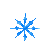 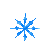 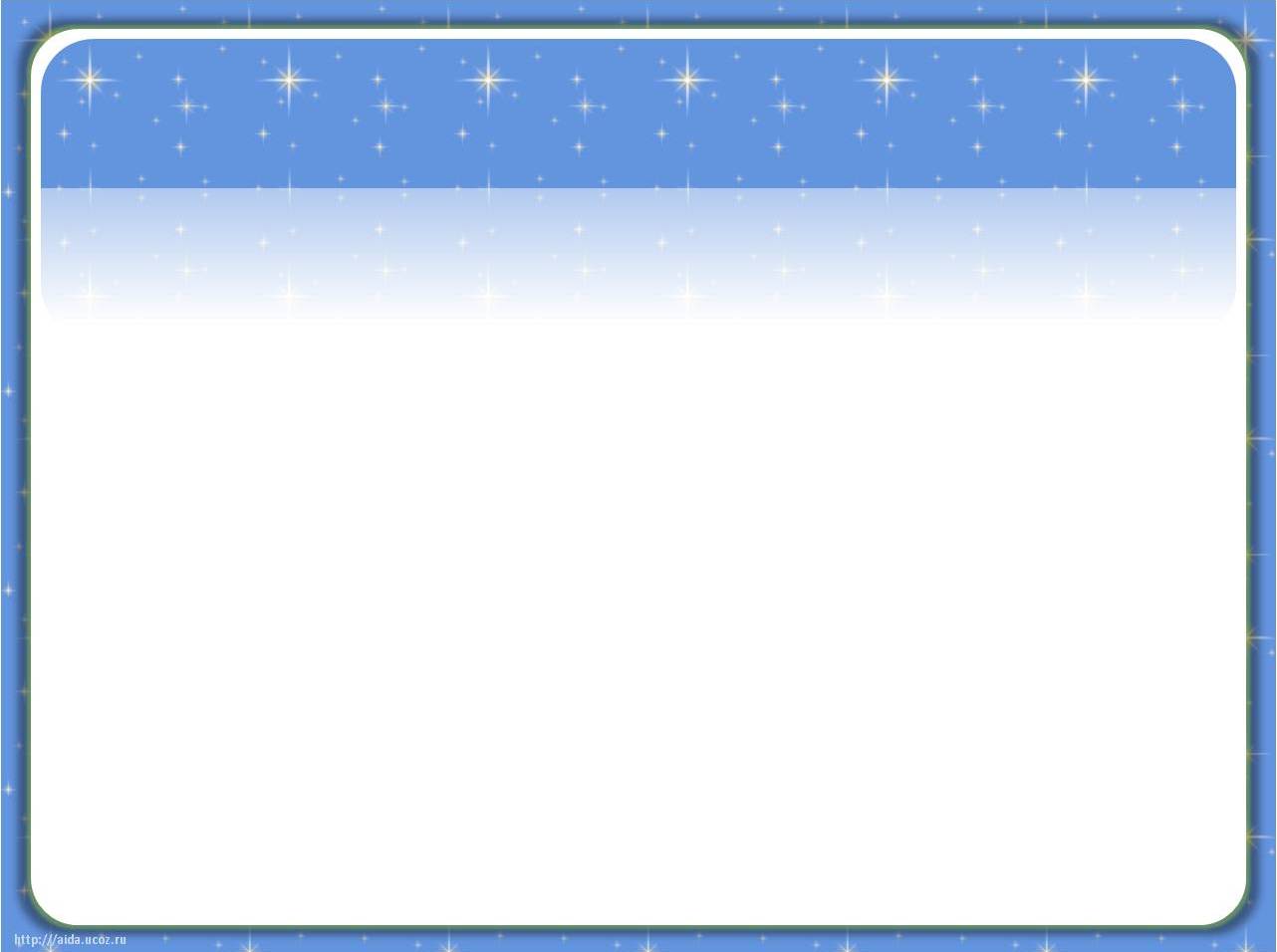 Задание № 1 

Найдите цвета указанные в таблице, вырежьте те цвета,  которые относятся к холодной гамме.
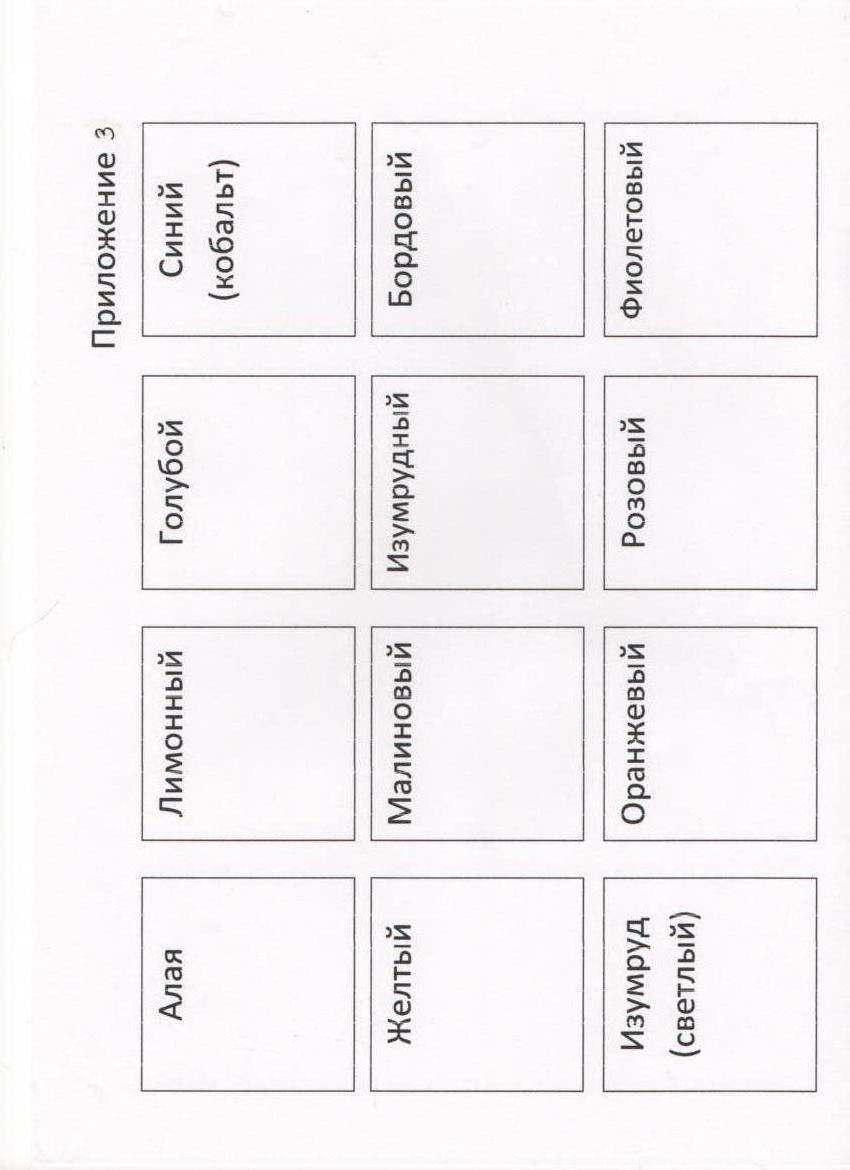 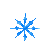 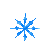 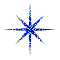 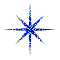 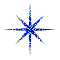 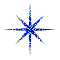 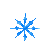 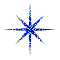 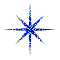 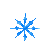 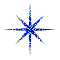 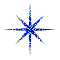 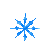 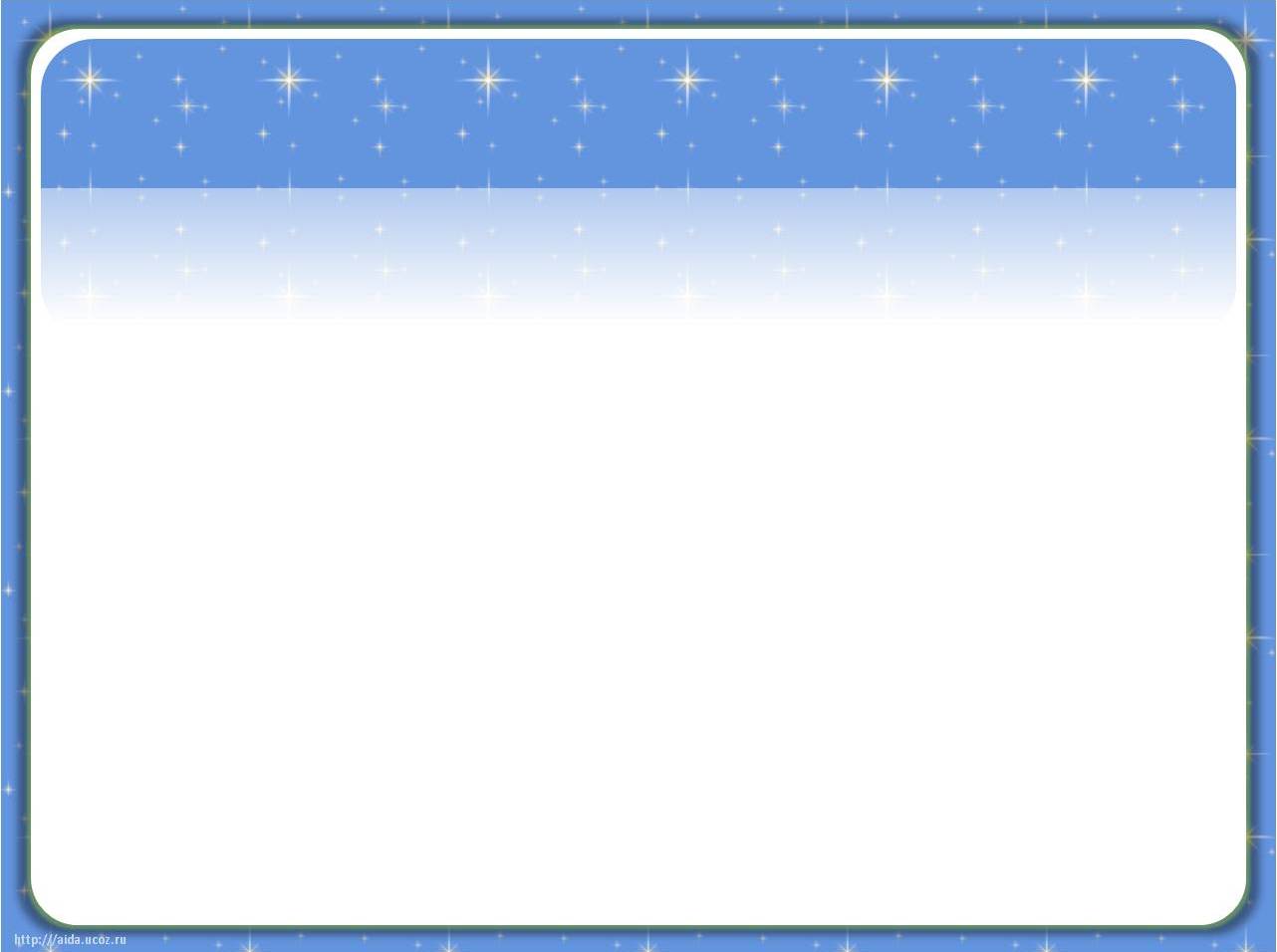 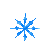 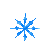 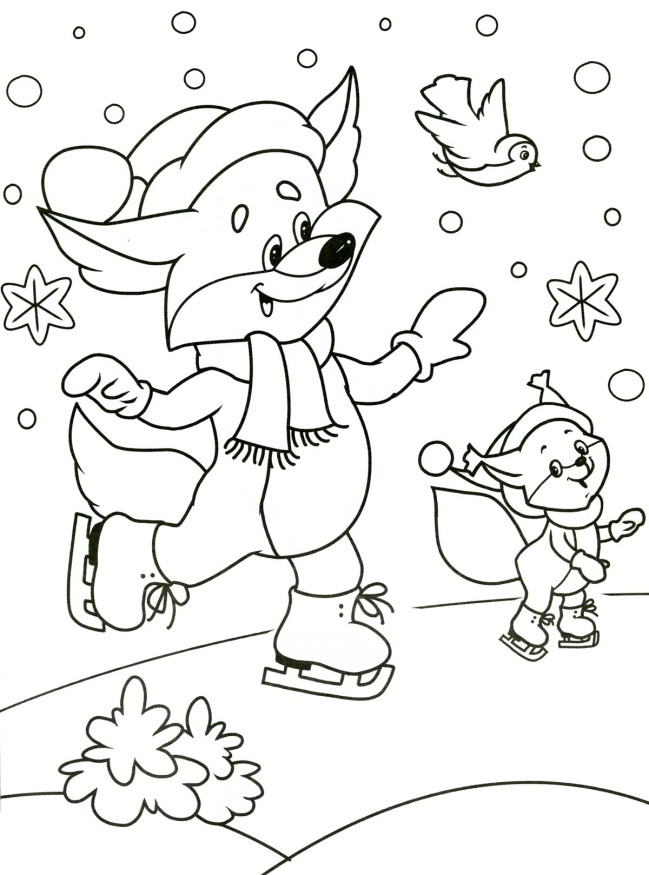 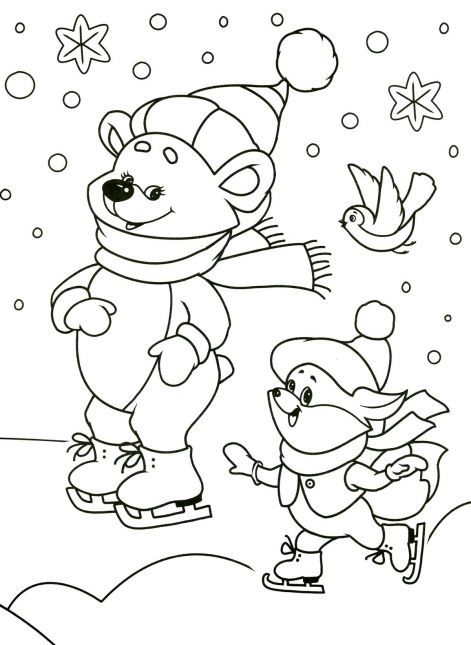 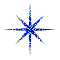 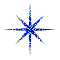 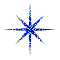 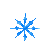 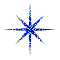 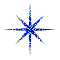 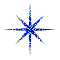 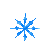 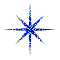 Задание №2  Используя  цвета холодной  гаммы  разукрасьте  героев.
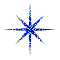 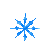 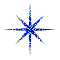 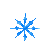 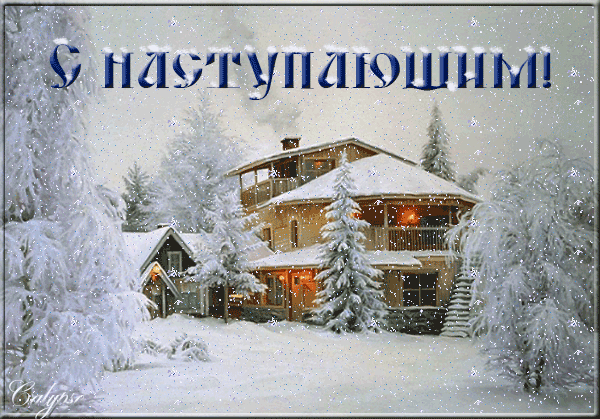 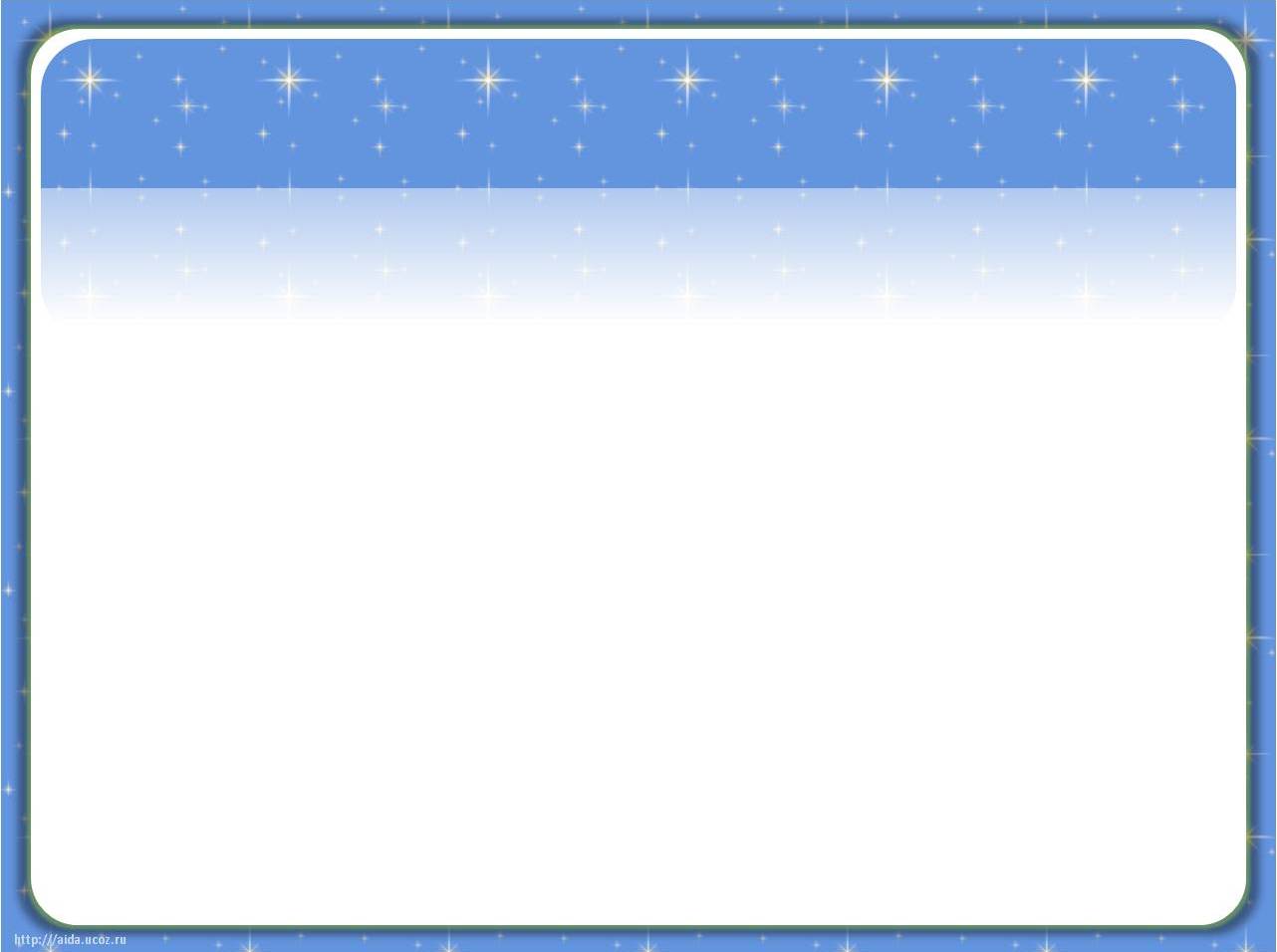 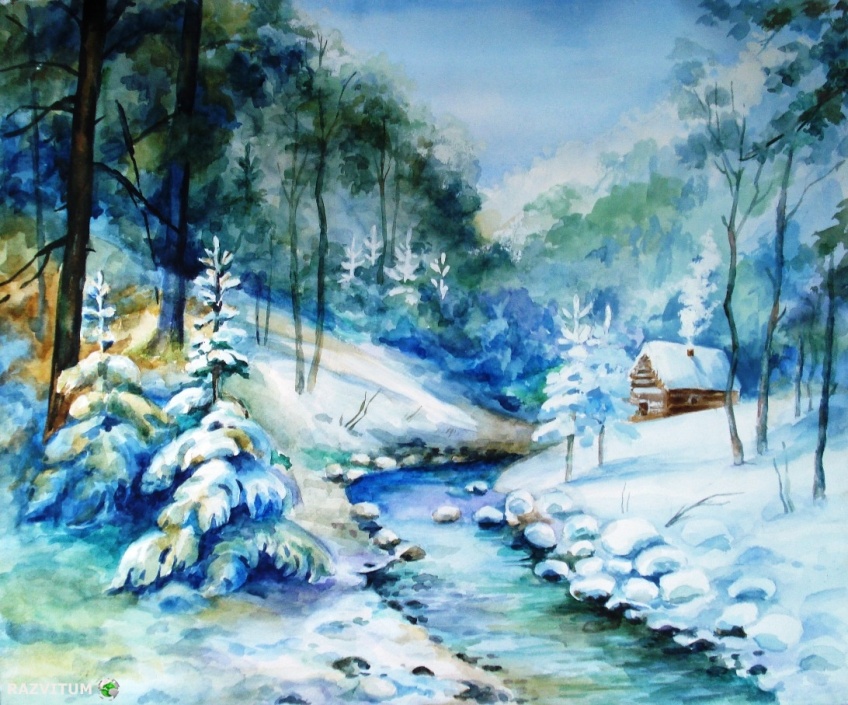 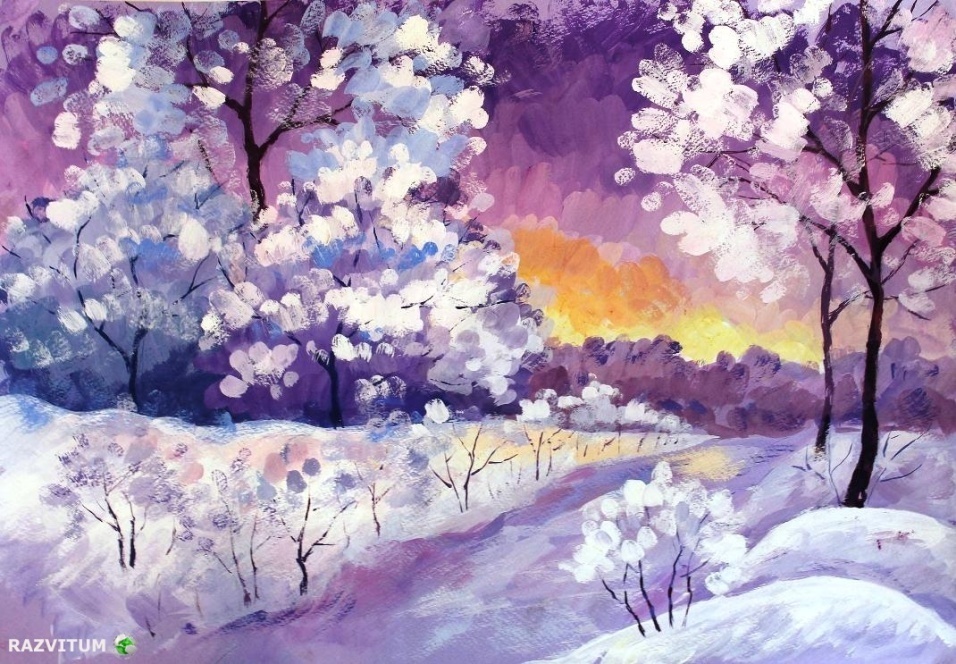 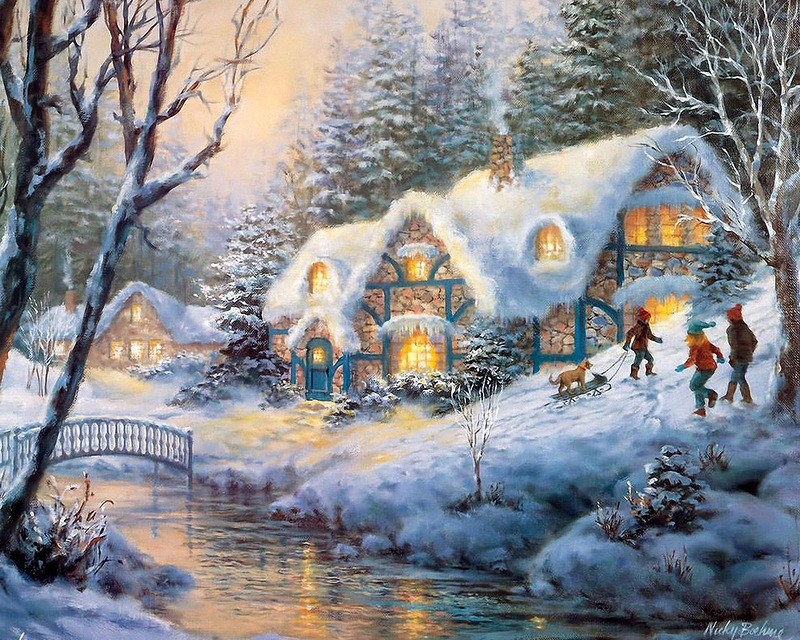 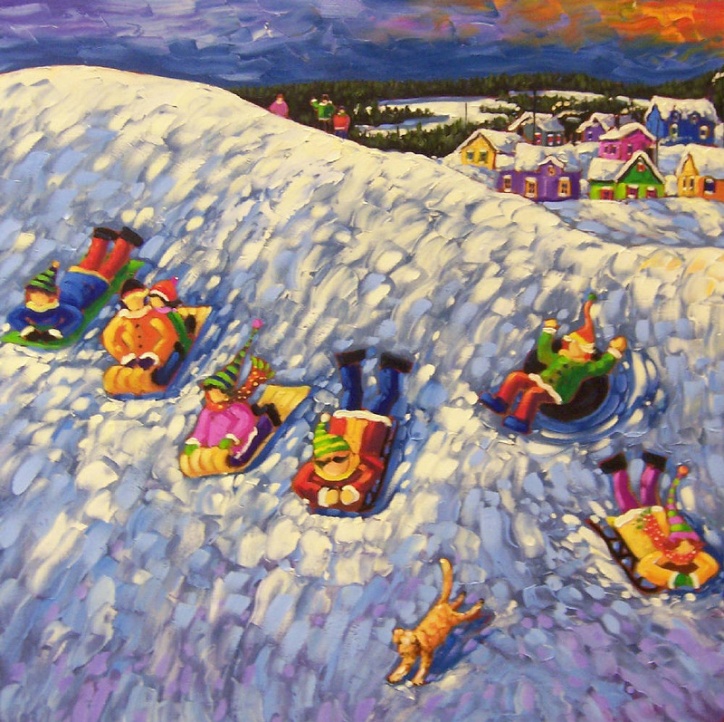